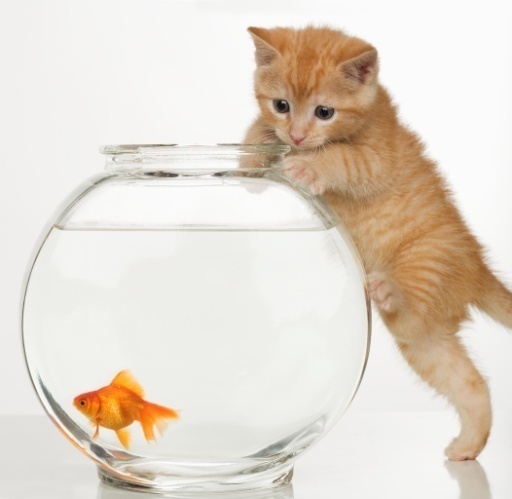 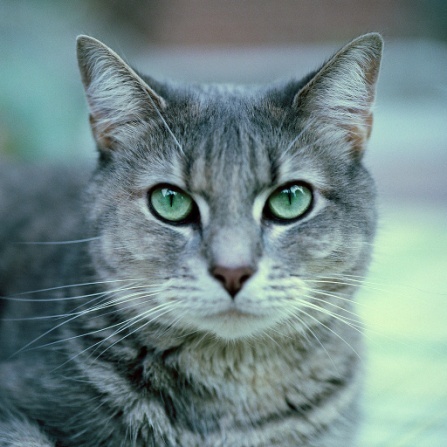 Kočky
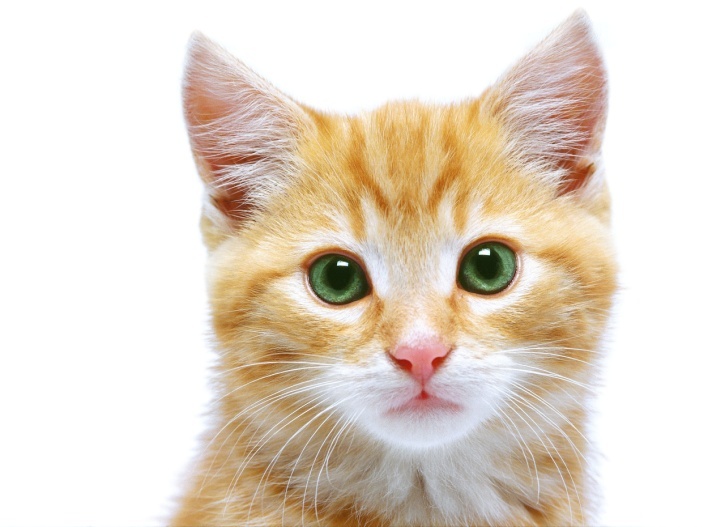